Решение квадратных уравнений
8 класс
МАТЕМАТИЧЕСКИЙ    ДИКТАНТ
Автор -учитель математики 
МОУ «Косинская ООШ»
Черевина Оксана Николаевна
2009
Вопрос  1:
Квадратным уравнением 
называют уравнение 
вида ……
Ответ:
ax² + bx + c = 0
Вопрос  2:
В квадратном уравнении 
1-й коэффициент -…, 
2-й коэффициент -…,
 свободный член - … 
……
a
b
c
Ответ:
Вопрос  3:
Квадратное уравнение 
называют приведенным, 
если ……
Ответ:
a=1
Вопрос  4:
Напишите формулу 
вычисления 
дискриминанта 
квадратного  уравнения  
……
D = b² - 4ac
Ответ:
Вопрос  5:
Напишите формулу 
вычисления корня 
квадратного уравнения, 
если корень в уравнении 
один.
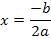 Ответ:
Вопрос  6:
При каком условии 
квадратное уравнение 
не имеет корней?
Ответ:
Если D < 0
Молодцы!!!